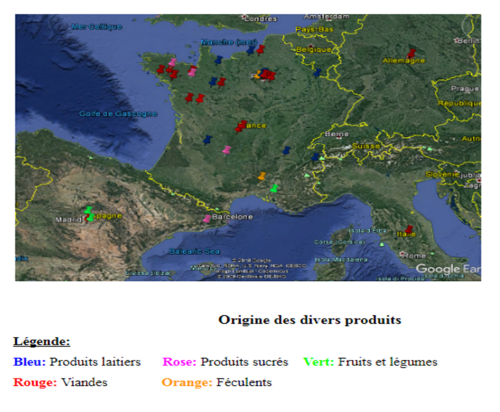 1 chef + 2 sous-chefs + 4 agents
7 personnes qui sont en charge de préparer et servir la nourriture et de nettoyer
Equipe
Repas par semaine: 7000
Budget anuel: 628,70
partenariat avec les fermes locales et un maraîcher
(choix des produits directement par le chef)
Prix de revient moyen par repas servi: 1,5025
Chiffres clefs
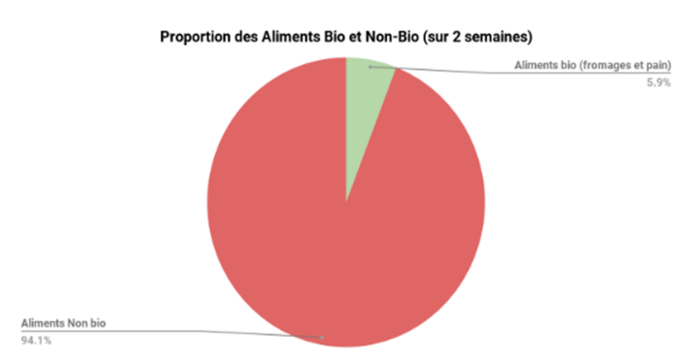 Prix moyen d'un repas : 2,02
Repas par jour: 1522
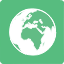 Producteurs
- Les plats sont élaborés par le chef en appuie de la commission menu (composée de chef, du gestionnaires, des élèves du CVC et CVL) 
 
 
 
- Composition des plats: plusieurs choix de plats: chaque personne compose son plateau final
Elaboration des menus
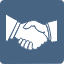 Distributeurs
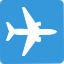 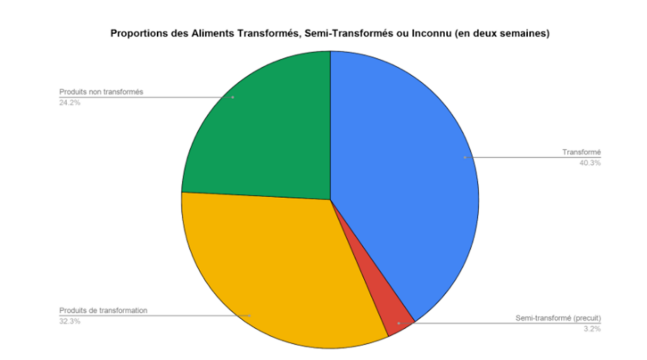 Transport
- le pain bio et local
- les yaourts et les fromage sont souvent bio
Budget à l'équilibre (recettes = dépenses)
Restauration Collective (Cantine LFA)
Mon actvité
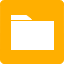 les fruits et les légumes fournis par le maraîcher
Contribution aux solutions liées 
à l'alimentation responsable
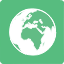 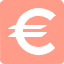 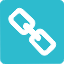 Situation économique
Position dans la chaîne d'alimentation
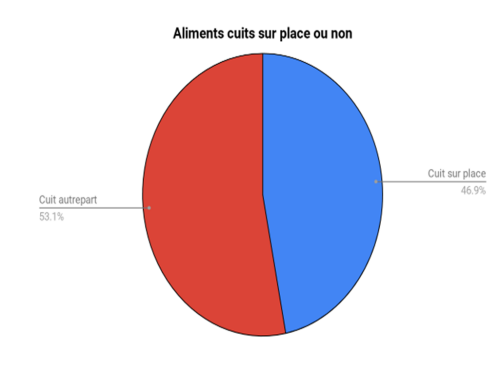 La transformation de la nourriture
Contexte
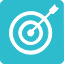 Enfants: Ecole primaire, Collégiens, Lycéens 
Adultes: Direction, Professeurs, Agents, Visiteurs
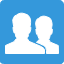 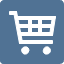 Consommateurs
Santé
L'atmosphère et le climat
Thématiques du développement durable 
sur lesquelles porte mon engagement
Gestion des ressources
Restauration Collective (Cantine LFA)
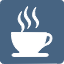 Produire et consommer de façon responsable
manger plus sainement et plus équilibré
favoriser les agriculteurs et producteurs près du lieu de consommation
Raisons de mon choix
INTERAGIR AVEC LES AUTRES ACTEURS: 
- On impacte les producteurs sur la qualité de leurs produits 
- On impacte les consommateurs car nous choisissons les produits qu’ils vont consommer 
- On impacte les distributeurs car nous negocions les prix des produits
Vision du futur
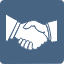 limiter l'utilisation des ressources, favoriser le recyclage
Nous impactons tout le monde
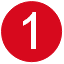 limiter les produits avec une faible valeur nutritive 
(tout en gardant les frites une fois par semaine)
- augmenter le pourcentage des aliments bio et locaux (50% bio/local)
Influence
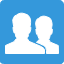 COMMENT NOUS SOMMES IMPACTES:
- Consommateurs: les déchets nous forcent à modifier nos menus + des personnes qui arrêtent de manger à la cantine lorsque les plats ne sont pas à leur goût
- Producteurs: si les produits sont de mauvaise qualité, les producteurs produisent plus mais les produits ne sont pas vendus --> + de déchets 
- Distributeurs: si le prix des produits est trop élevé, nous changeons de distributeur
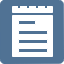 Engagements
Encouragements des projets du développement comme le projet initié par le Club ECOle lié au gachi du pain, ce projet donne le pain propre au poneys du centre équestre à Buc
limiter les déchets à la cantine
Tout le monde impacte tout le monde
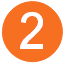 - budget insuffisant
- la distance de la distribution
- durée de conservation
Freins
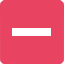 préferences des consommateurs
centralisation de la gestion de la cantine
 (passage au semi privé en janvier 2019)